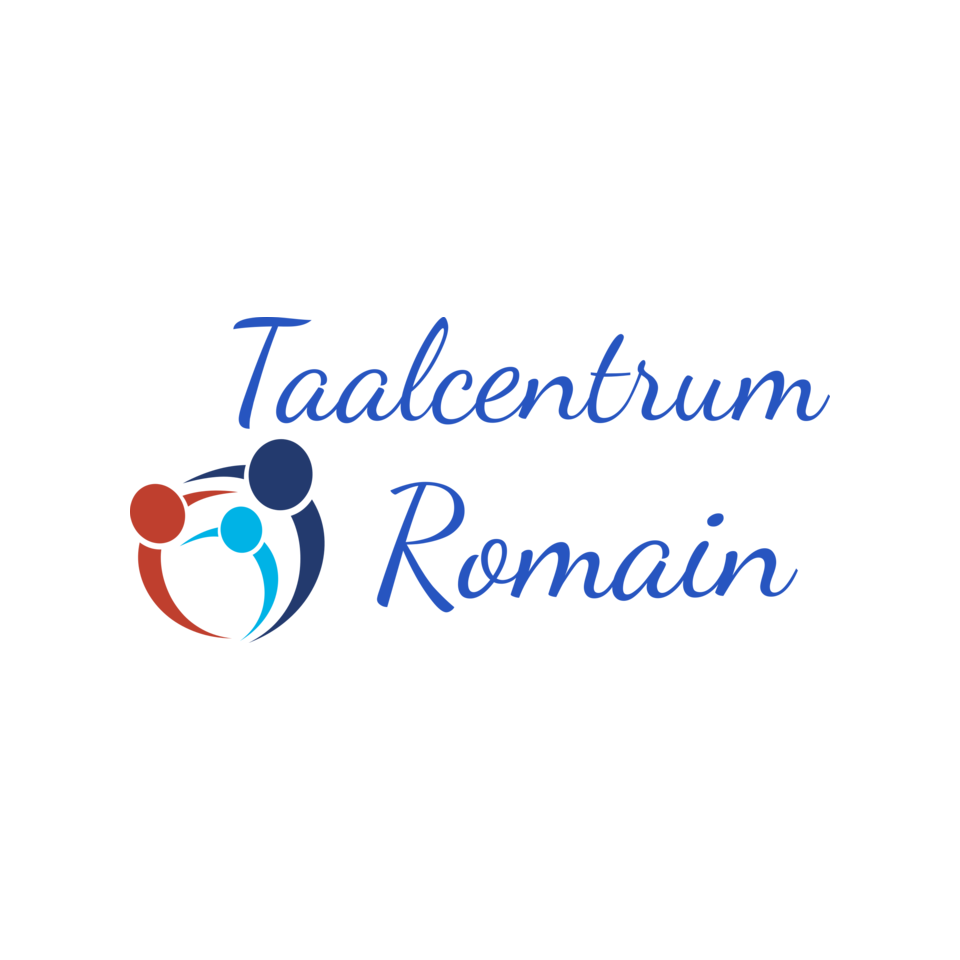 ¿Qué vamos a aprender hoy?Wat gaan we vandaag leren?
1. Conjugar el verbo GUSTAR/werkwoord GUSTAR vervoegen
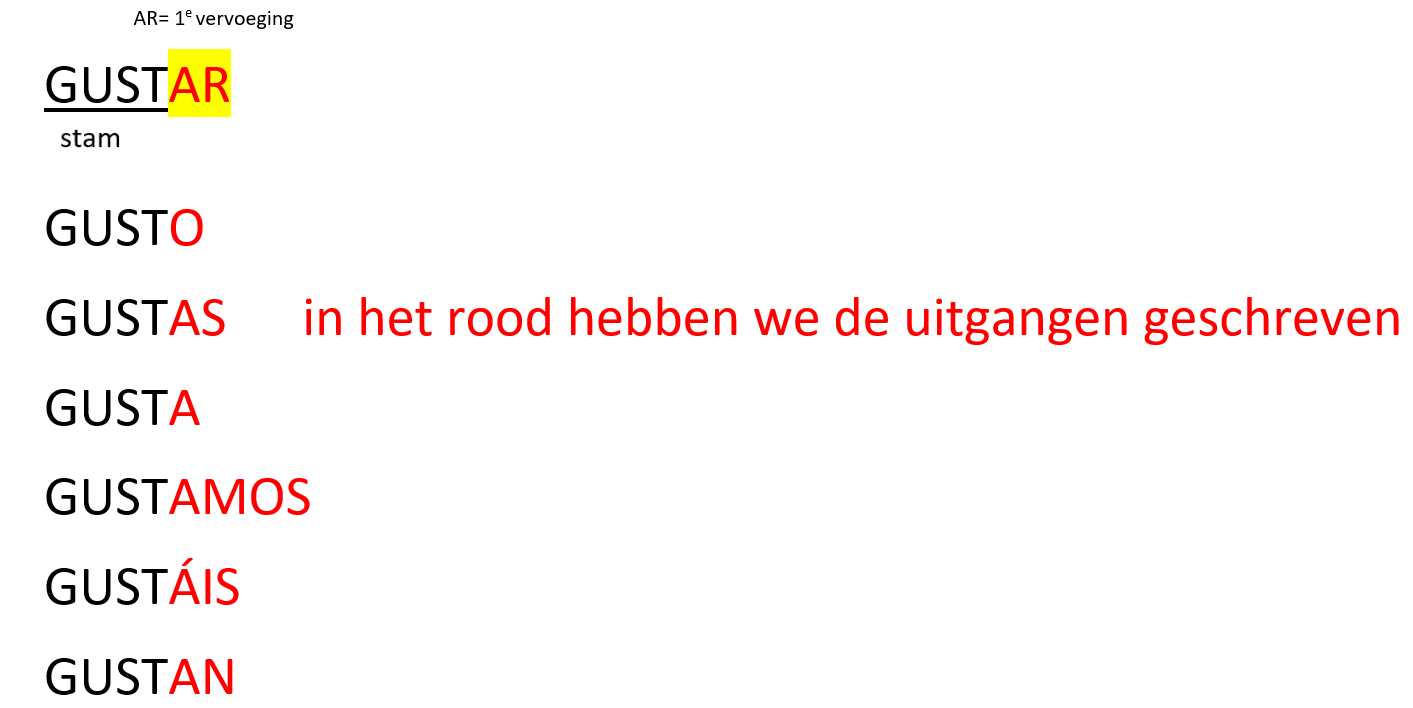 1. Conjugar el verbo GUSTAR
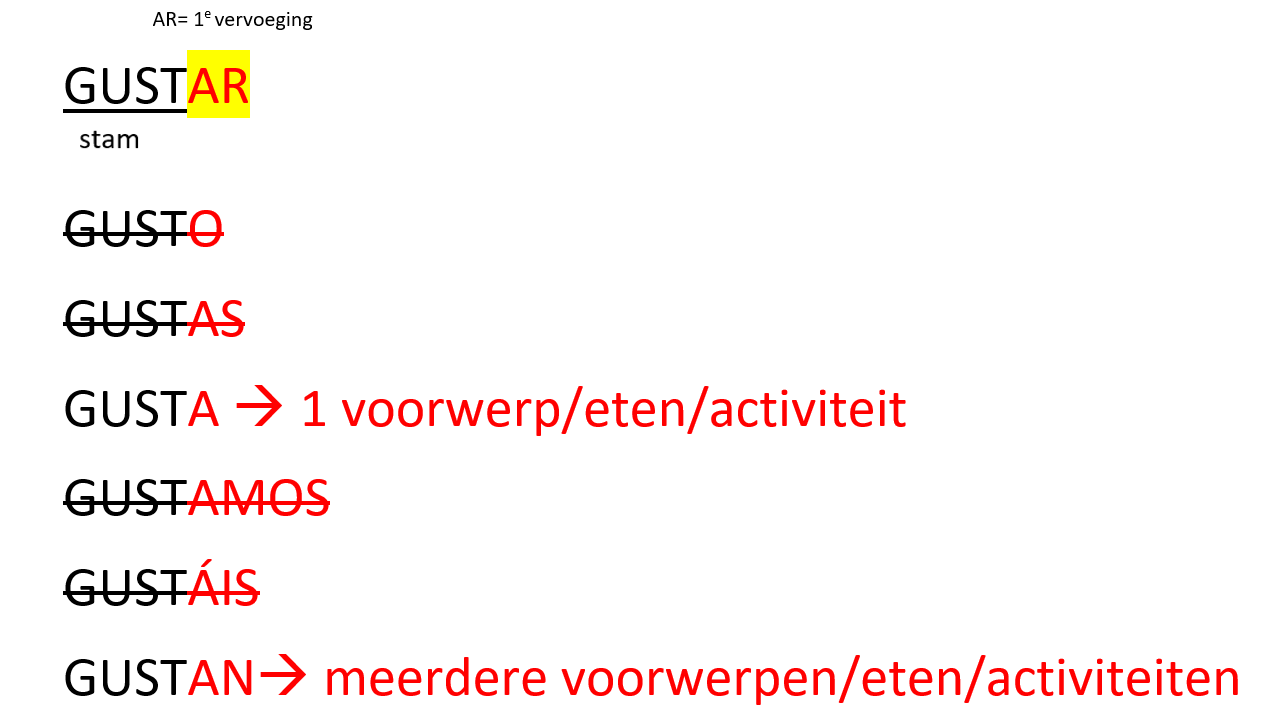 1. Conjugar el verbo GUSTAR
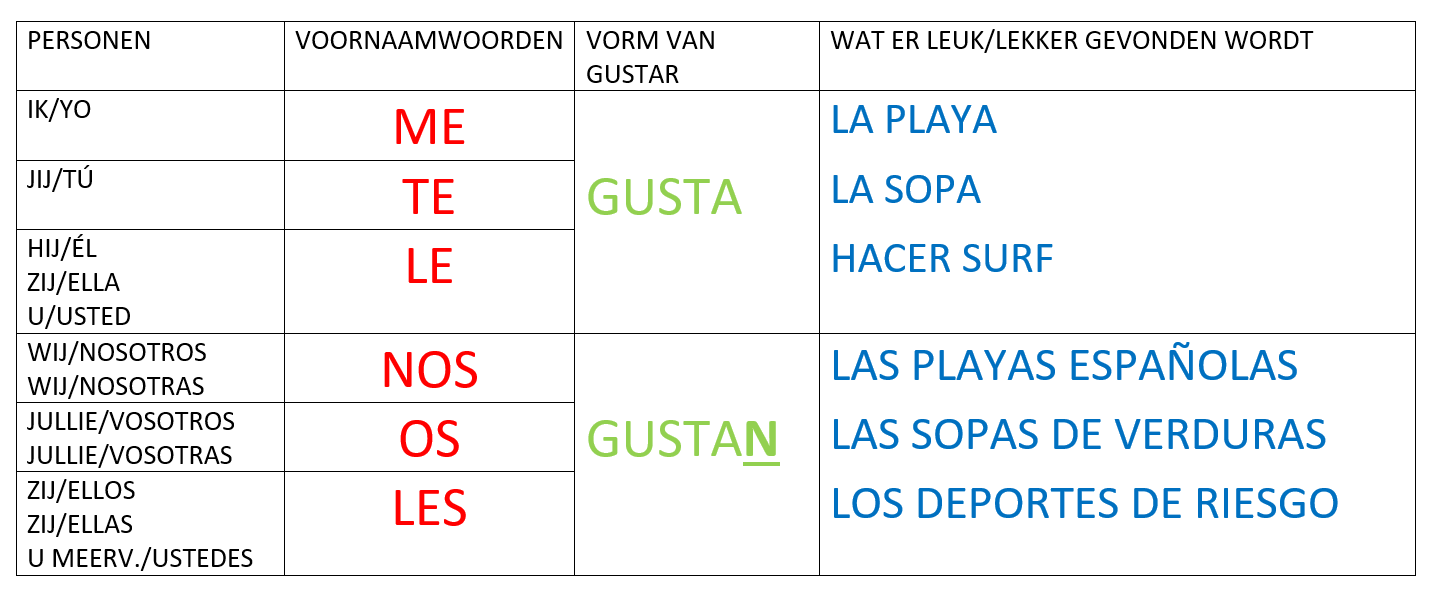 2. Otros verbos como el verbo gustar/andere werkwoorden als gustar
Molestar: hinderen. 
Me molesta la luz (het licht hinder mij)
Me molestan los ruidos (de geluiden hinderen mij)
Interesar: interesseren.
Nos interesa el museo del Prado (het Prado museum interesseert ons)
Nos interesan los museos de arte (kunst musea interesseren ons)
Doler: pijn doen.
A 10 alumnos les duele la cabeza (10 studenten hebben pijn aan het hoofd)
Me duelen los pies (mijn voeten doen me pijn)
3. Las comidas/ het eten
1
A: ¿Te gusta el pescado?
B: No, no me gusta el pescado. 

2
A: ¿Os gustan las verduras?
B: Sí, nos gustan todas las verduras.

 3
A: ¿Les gustan las frutas?
B: Sí, las frutas les encantan.
¿Qué hemos aprendido hoy?Wat hebben we vandaag geleerd
1. Conjugar el verbo GUSTAR

2. Otros verbos como GUSTAR

3. Las comidas
¡Hasta pronto!